MON PAYS- MA VILLE- MON ÉCOLE
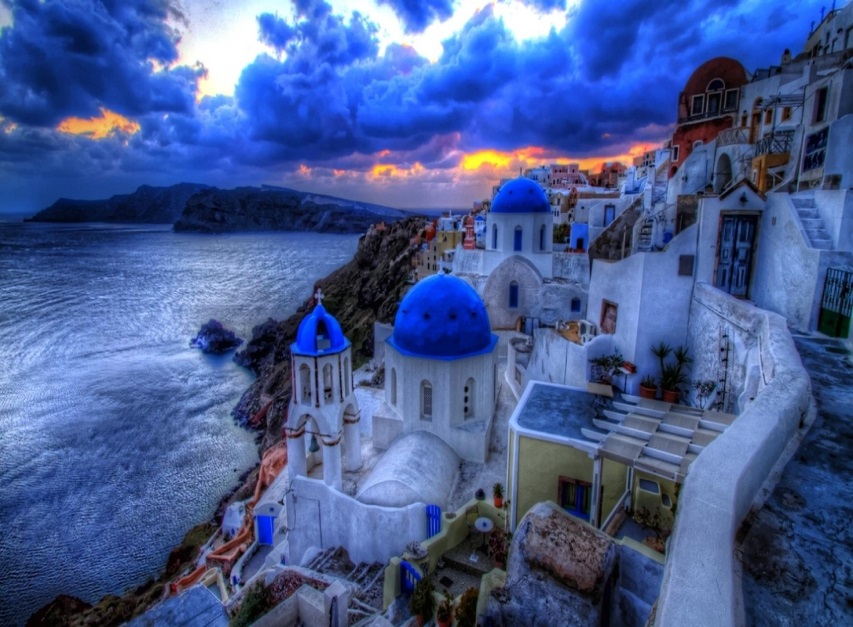 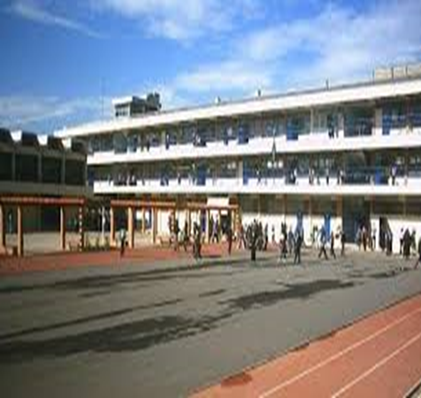 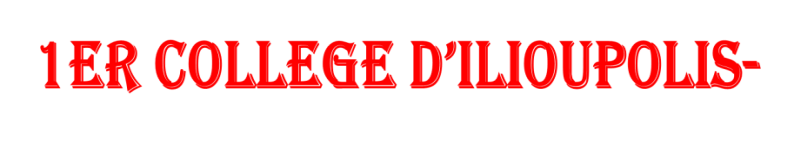 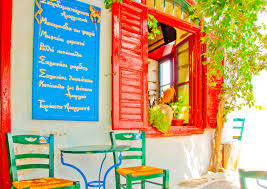 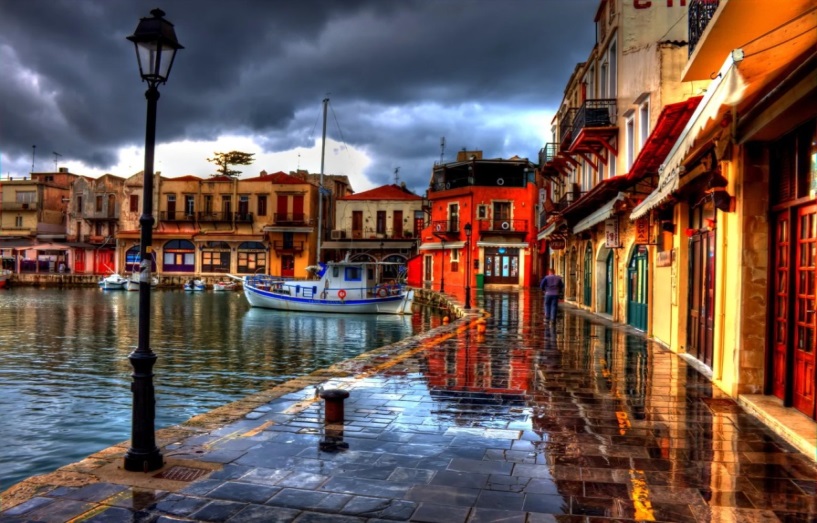 [Speaker Notes: 1er]
L’EUROPE                                 LA GRECE
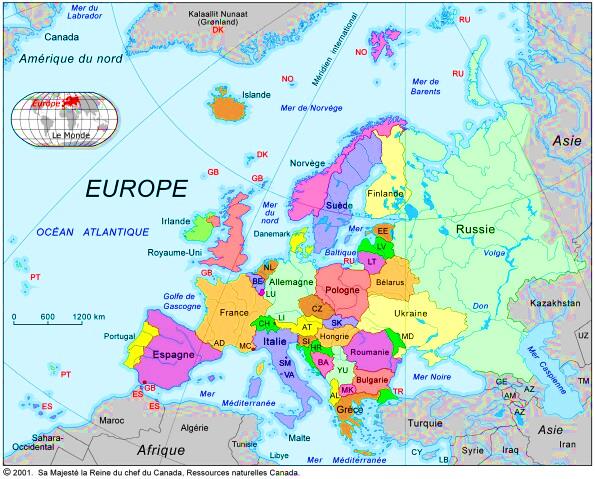 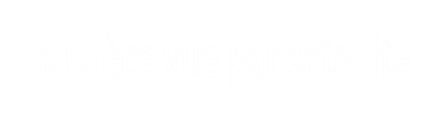 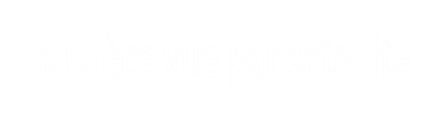 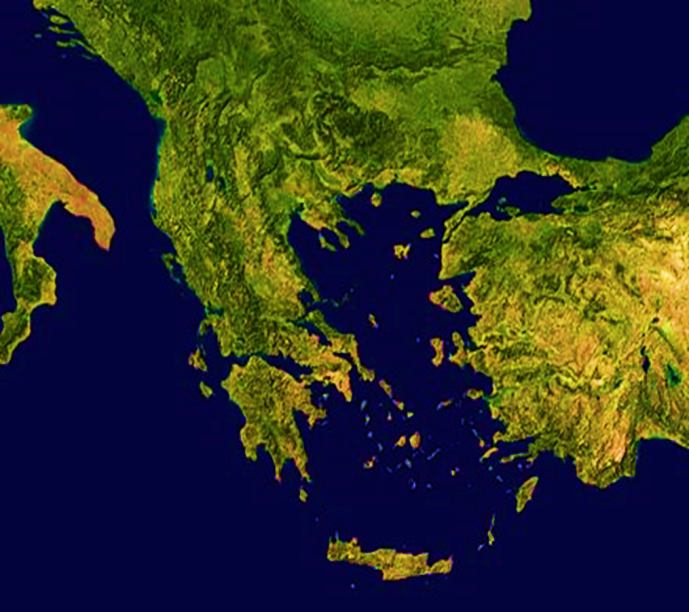 MON PAYS-LA GRECE
La Grèce, en forme longue la République hellénique, Ἑλλάς / Hellás, en grec, est un État d’Europe du Sud, situé dans l'extrême Sud des Balkans. Sa capitale et sa plus grande ville est Athènes.
La Grèce, de onze millions d'habitants, partage des frontières terrestres avec l’Albanie, l'Ancienne République yougoslave de Macédoine, la Bulgarie et la Turquie et partage des frontières maritimes avec l'Albanie, l'Italie, la Libye, l'Égypte et la Turquie. La mer Ionienne à l'ouest et la mer Égée à l'est, parties de la mer Méditerranée, encadrent le pays dont le cinquième du territoire est constitué de plus de 9 000 îles et îlots dont près de 200 sont habités. De plus, 80 % de son territoire est constitué de montagnes dont la plus haute est le mont Olympe avec 2 917 mètres.
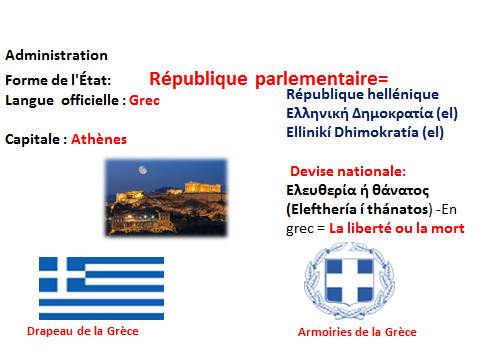 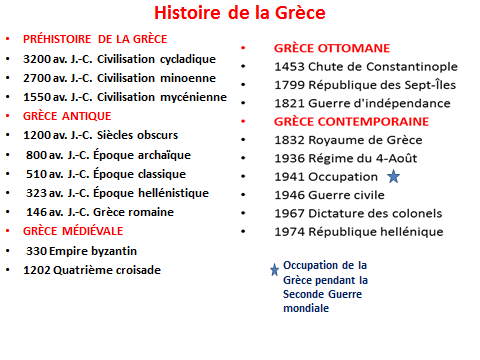 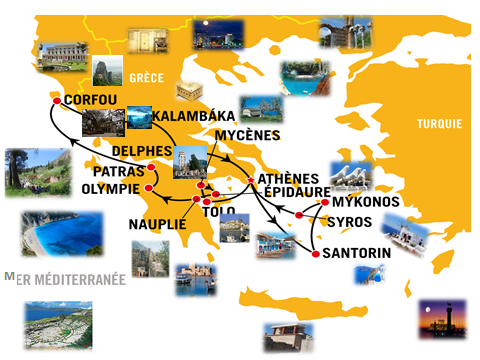 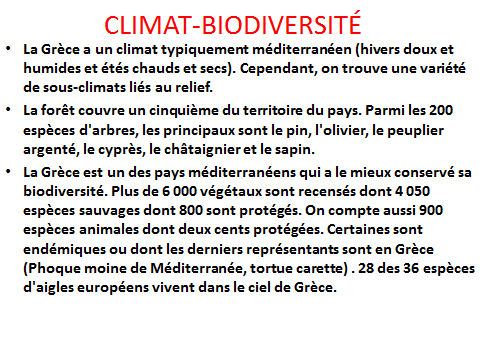 1. Athènes
44. Ilioupolis
LE DEPARTEMENT D’ATTIQUE
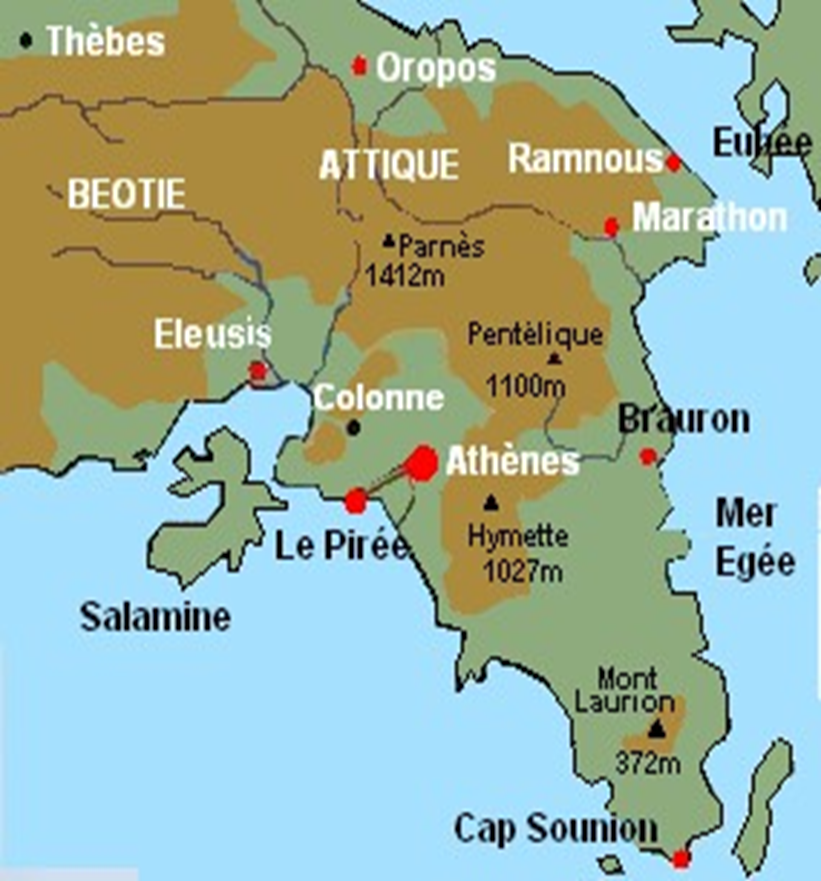 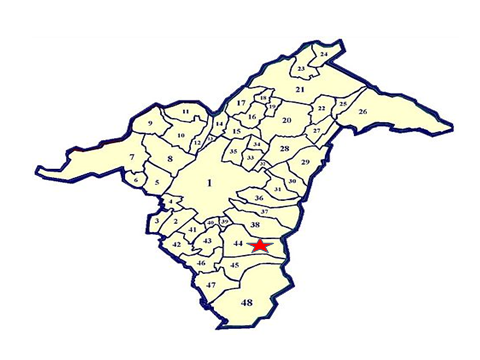 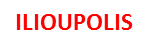 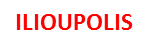 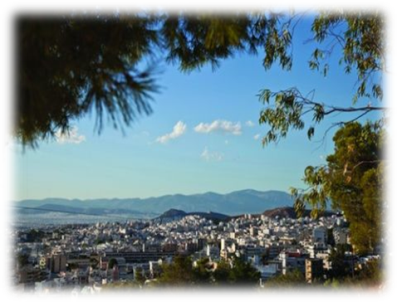 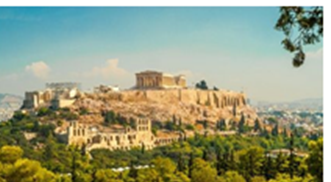 ILIOUPOLIS
[Speaker Notes: ILIOUPOLIS]
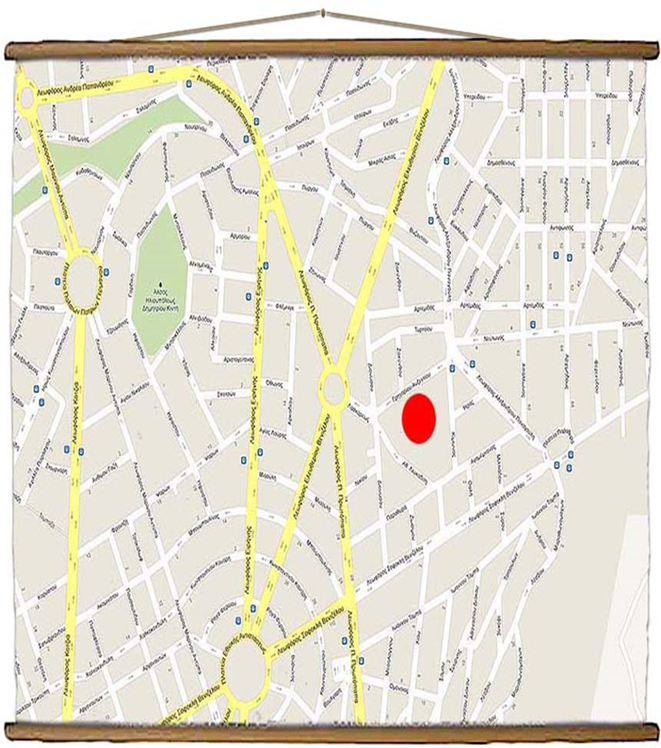 HISTOIRE D’ILIOUPOLIS
Héliopolis ou Ilioupolis , en grec  Ηλιούπολη, littéralement « ville d’Hélios » ou « ville du soleil »), est une municipalité de la banlieue  d’Athènes (à 5 km du centre ville d’Athènes.Ilioupolis se trouve au pied du mont  ‘’Hymette’’.
La zone a été urbanisée à partir de 1924 , la localité a accédé au statut de municipalité en 1964. Son nom fait référence à l'ancienne ville égyptienne ou au quartier du Caire.Les premiers habitants étaient des réfugiés Grecs d'Égypte.
A Ilioupolis il y a beaucoup de places et de parcs.
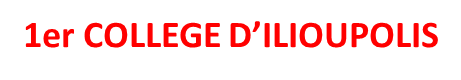 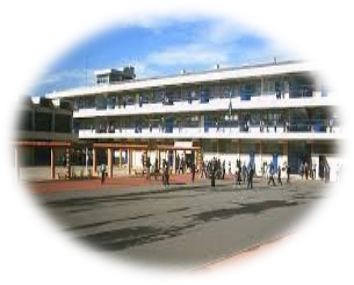 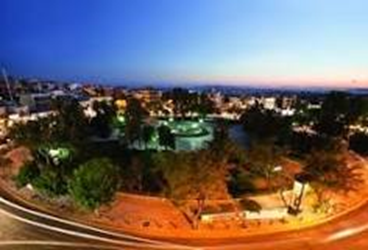 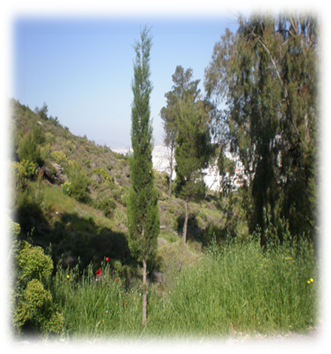 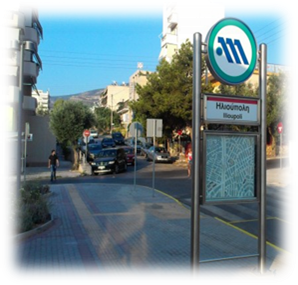 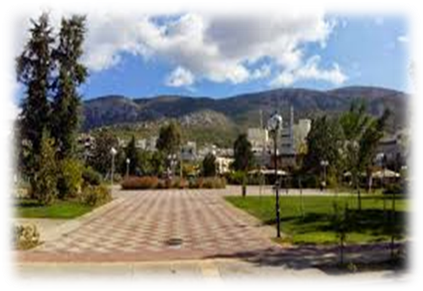 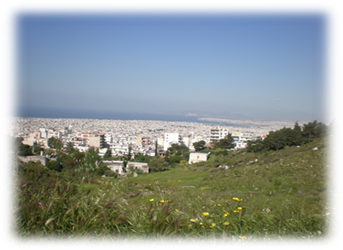 NOTRE ÉCOLE:
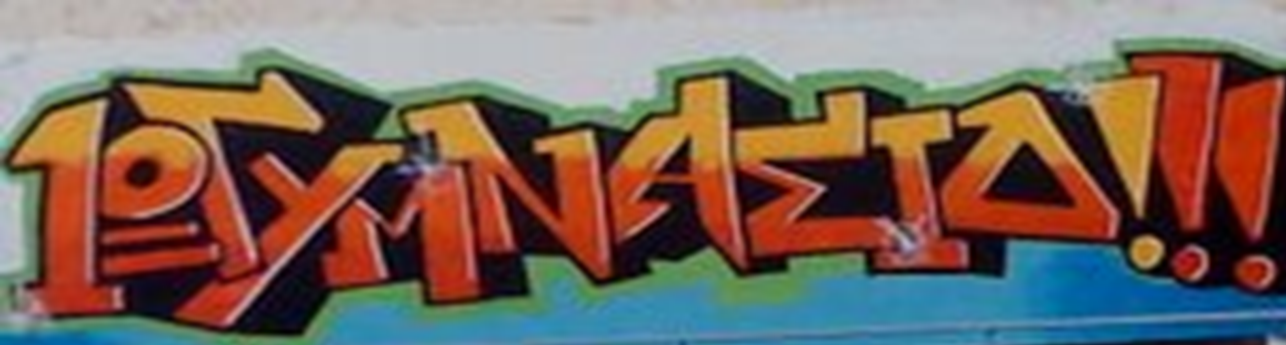 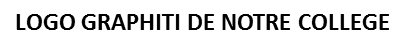 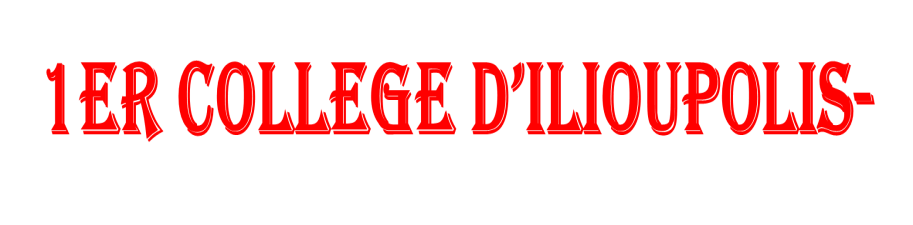 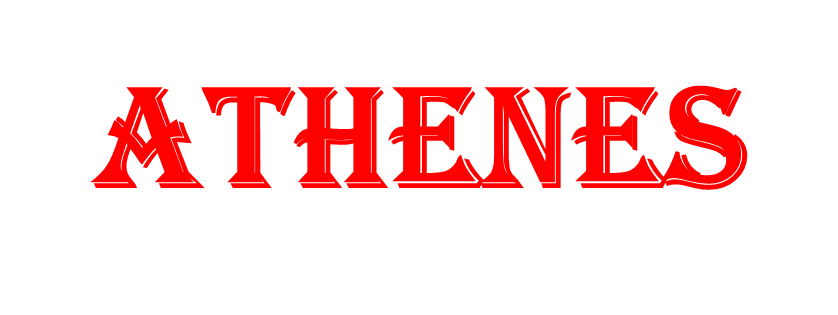 Notre collège se situe à Ilioupolis, une banlieue près du centre d'Athènes(à 10 minutes en métro). À notre école il y a 320 élèves et 37 enseignants.
Les cours commencent à 8 et 15 heures du matin et  se terminent à 14 heures de l' après-midi.                                                                  DISCIPLINES:
 Grec ancien              Langues vivantes : français, allemand)                                        Mathématiques                   Histoire                                                      Littérature                              Histoire locale                         Informatique                                                                                            Grec moderne                       Sciences de la vie et de la terre                                                         Géographie                             EPS.
Cours de  religion                   Physique
Technologie                             Orientation professionnelle                                                        Education musicale                 Education civique                                                     Arts plastiques                                                                                               Chimie
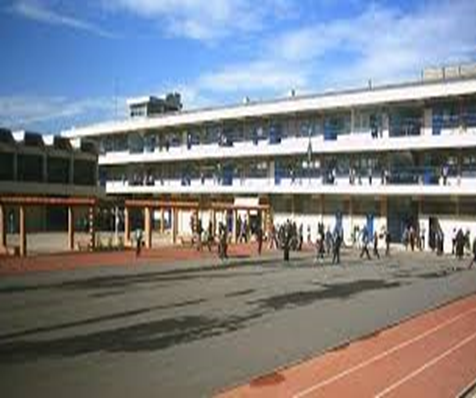 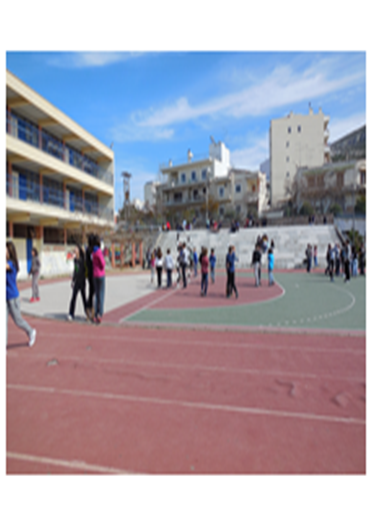 [Speaker Notes: LOGO GRAPHITI DE NOTRE COLLEGE]
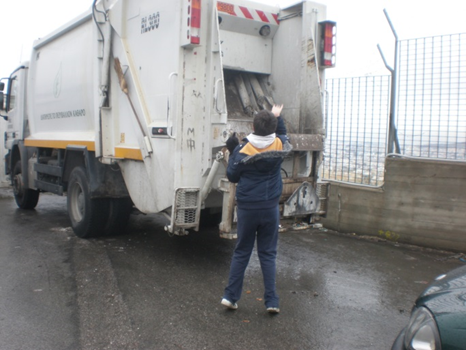 Activités des élèves
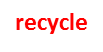 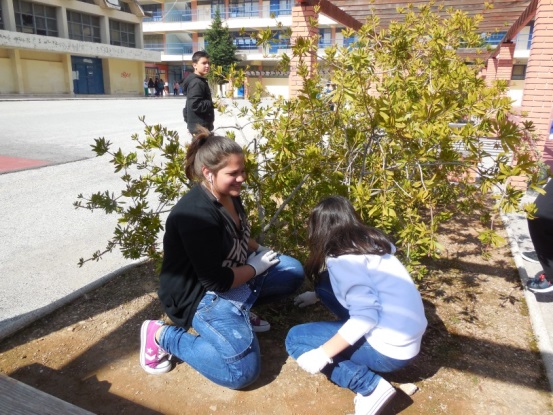 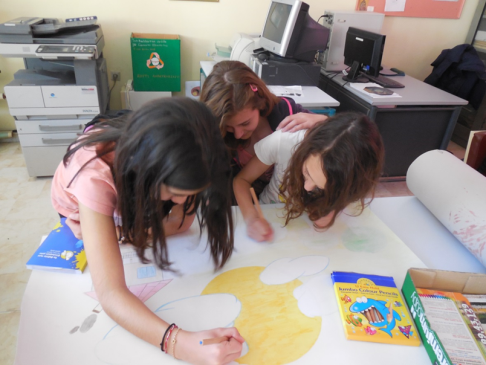 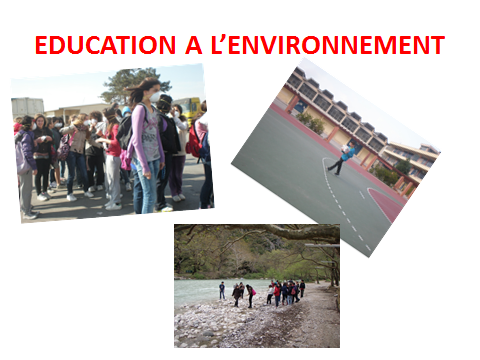 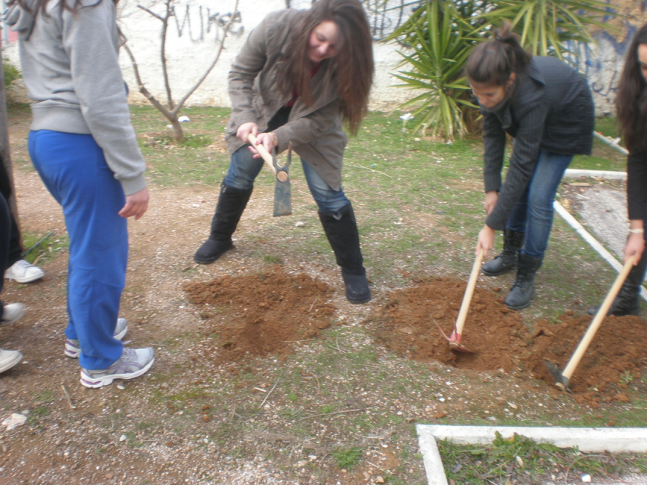 Nous célébrons la journée de la Francophonie
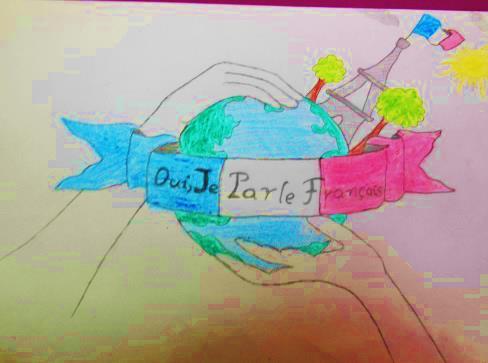 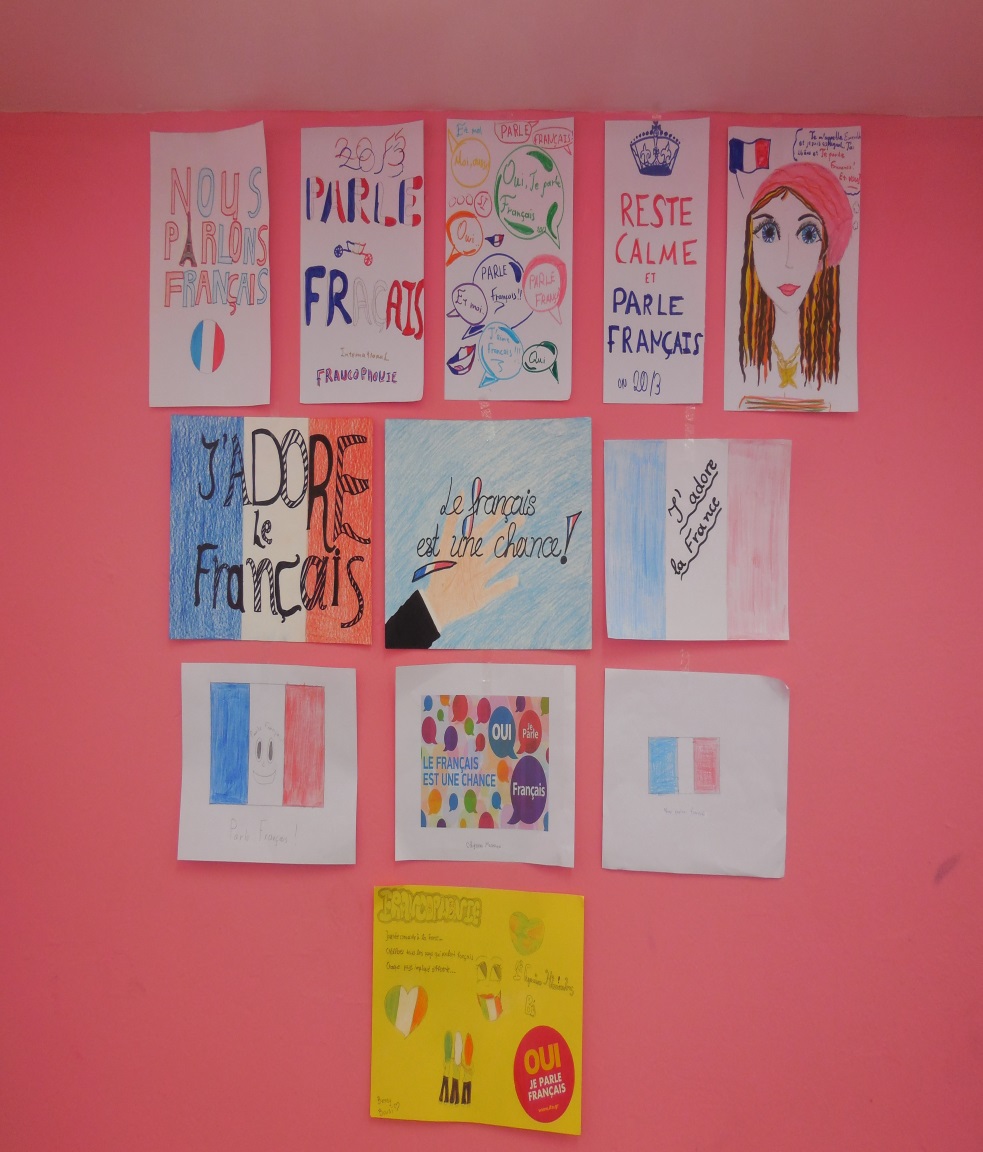 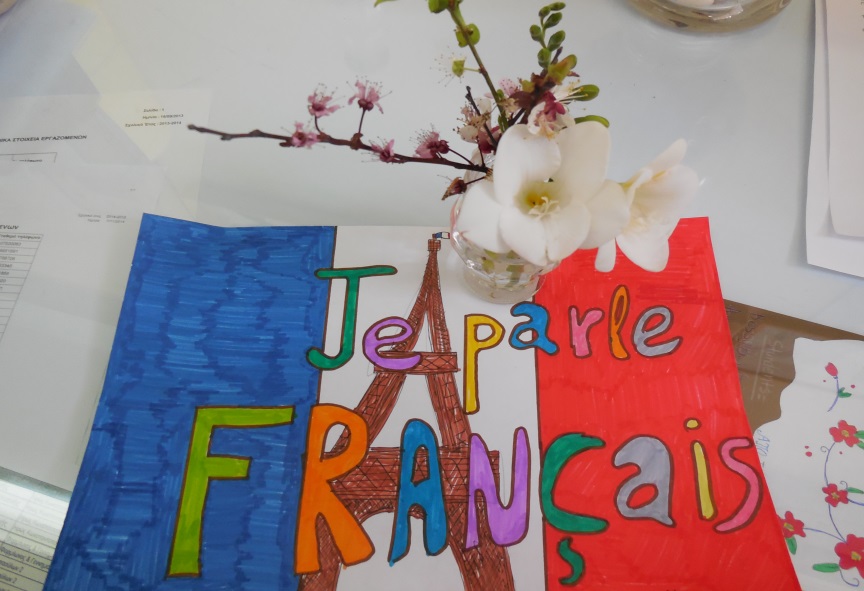 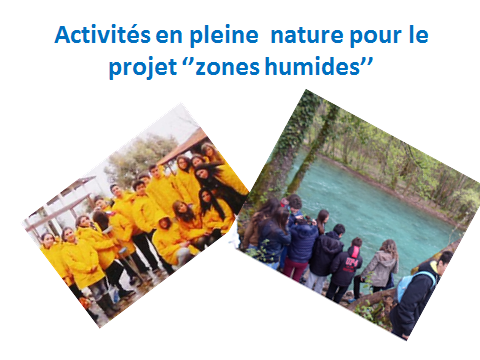 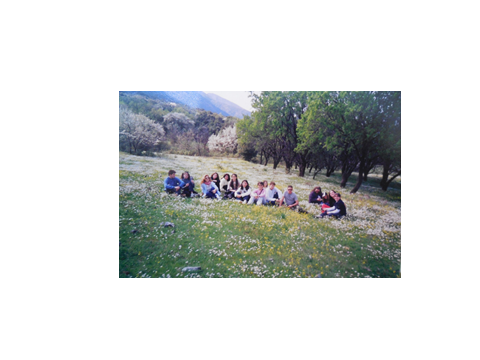 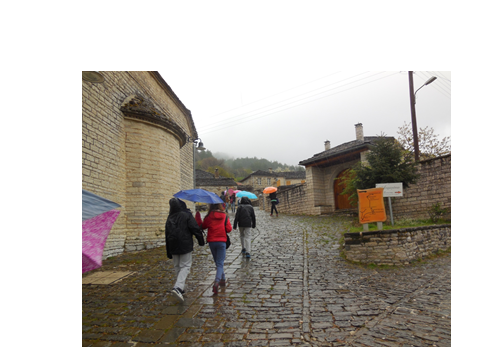 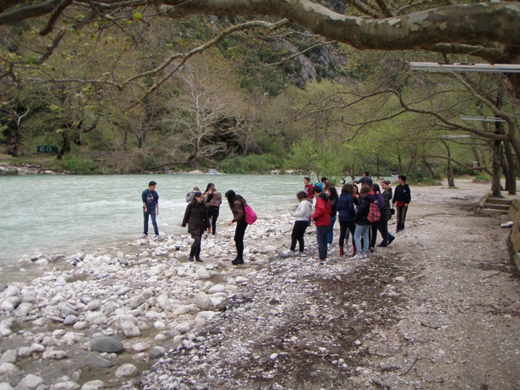 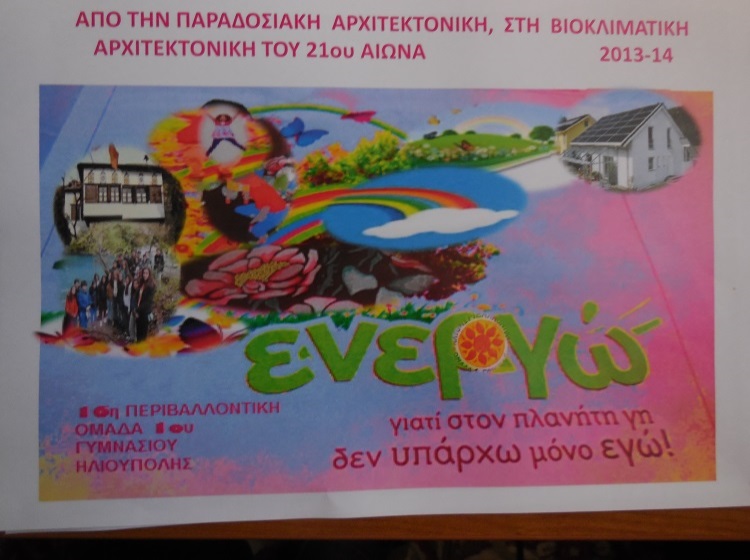 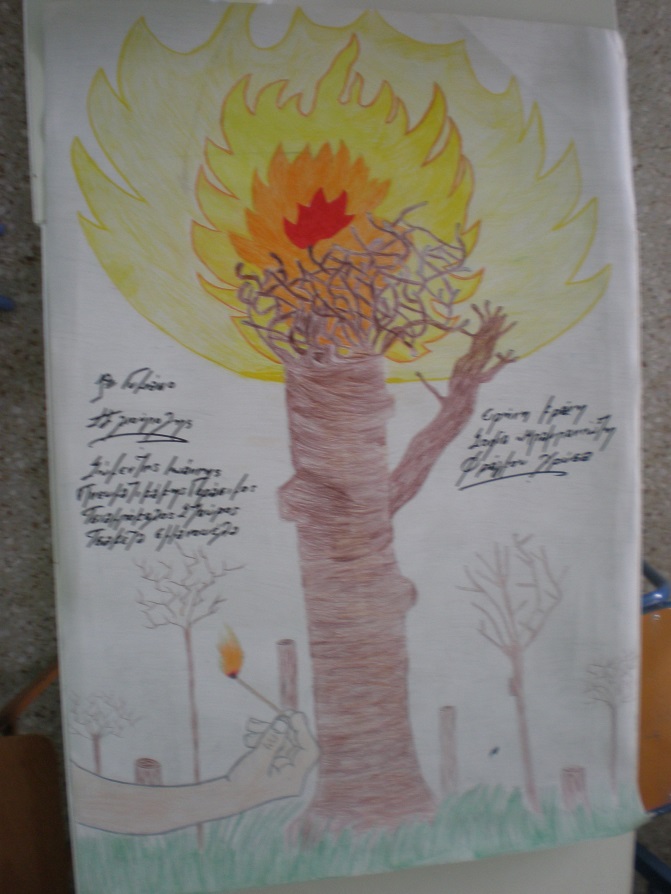 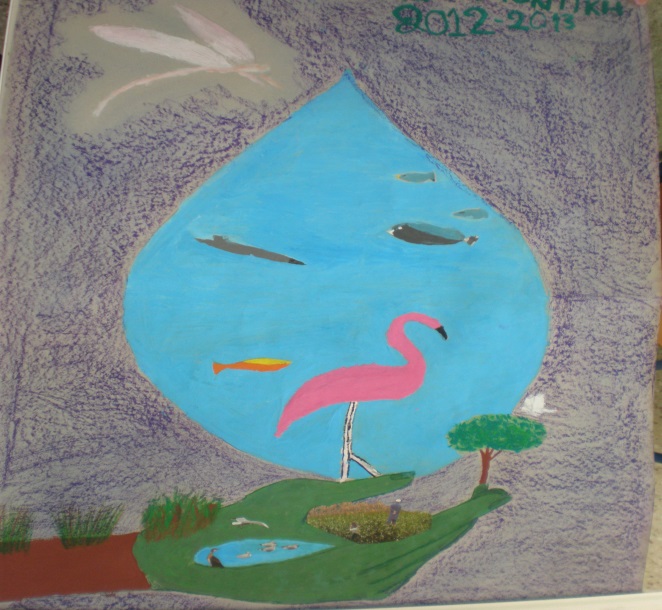 EDUCATION A L’ENVIRONNEMENT
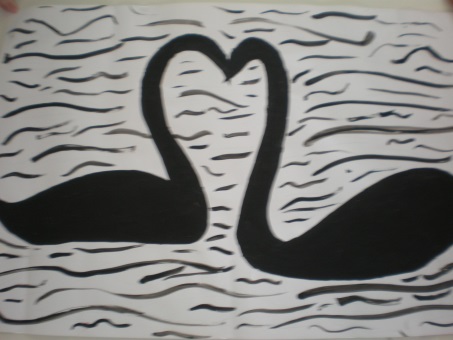 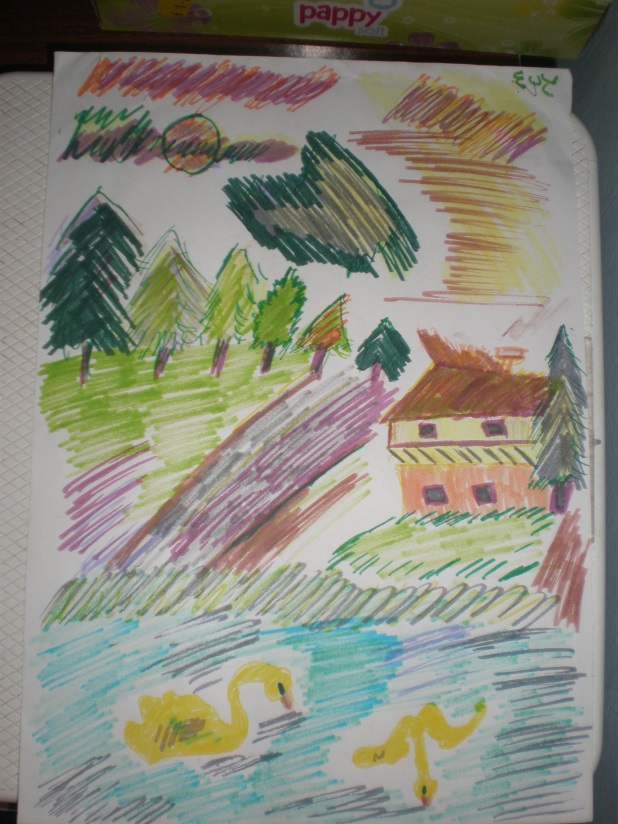 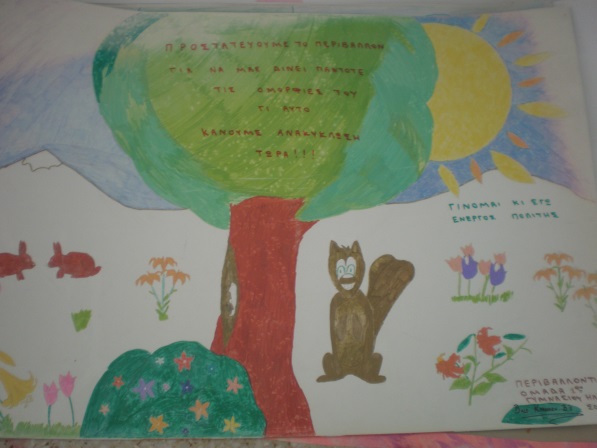 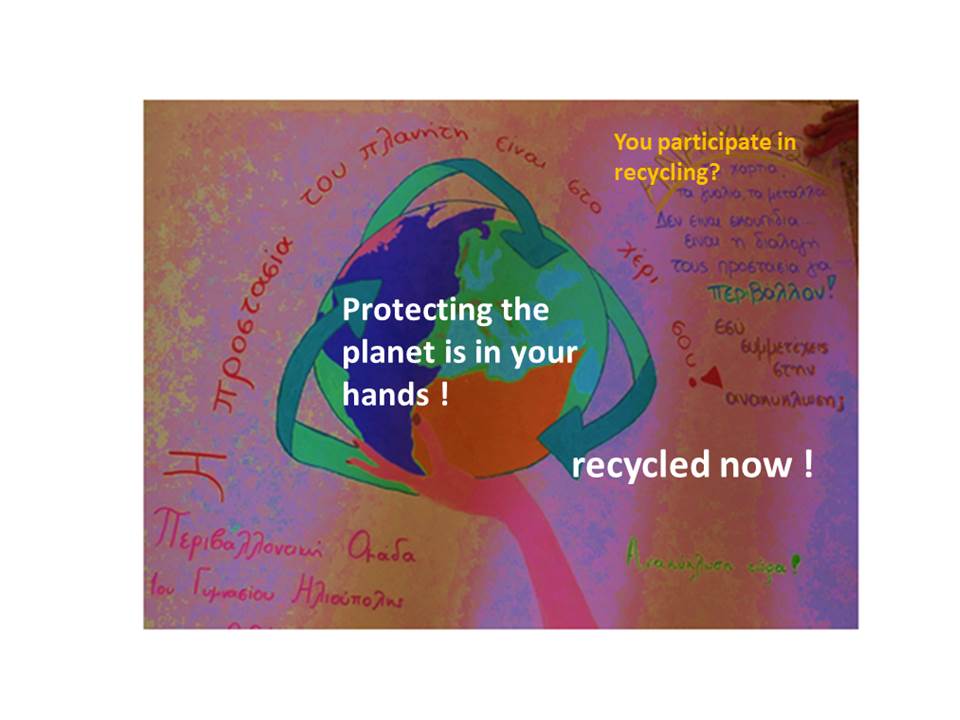 [Speaker Notes: EDUCATION A L’ENVIRONNEMENT: CREATIONS DES ELEVES]
PROJET RECYCLE
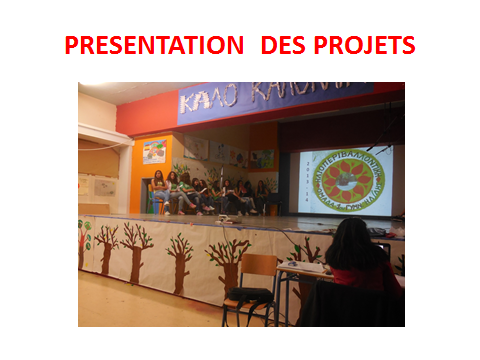 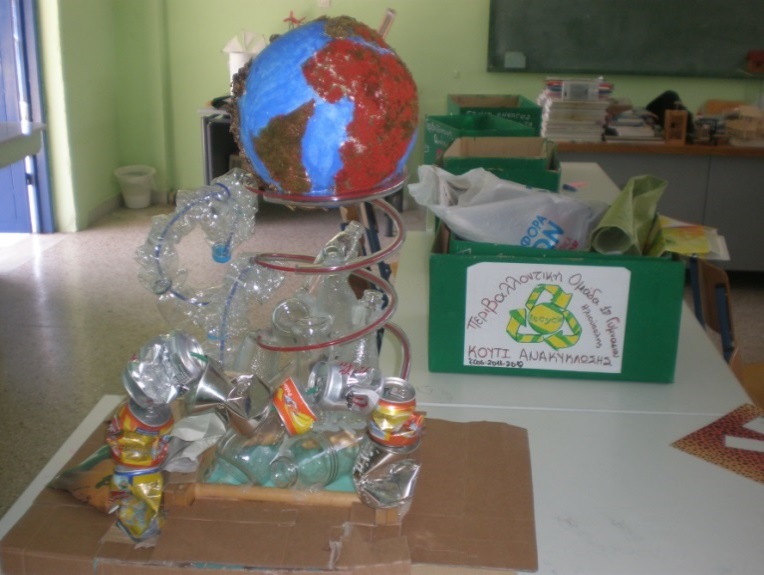 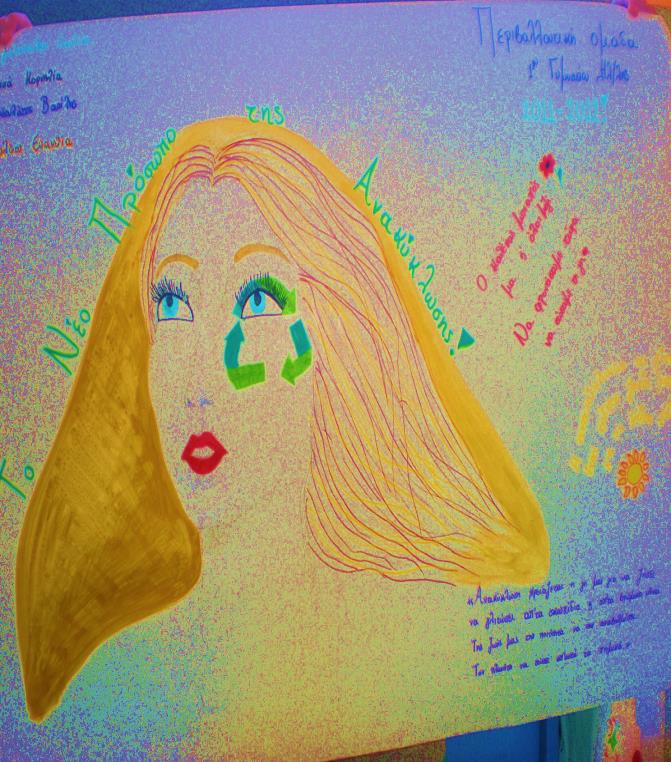 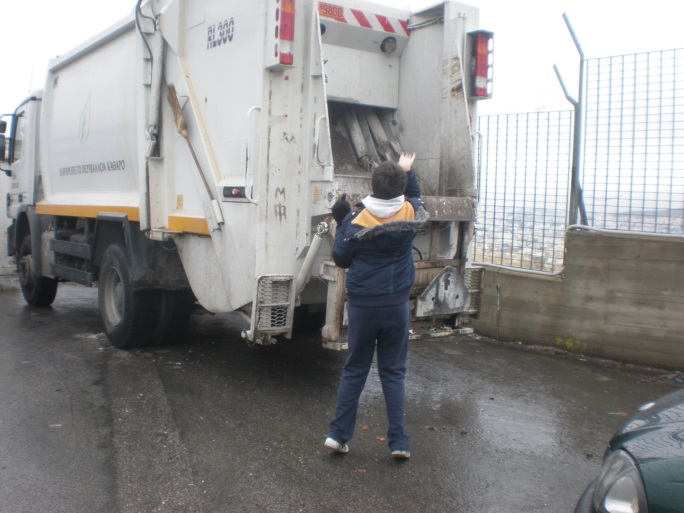 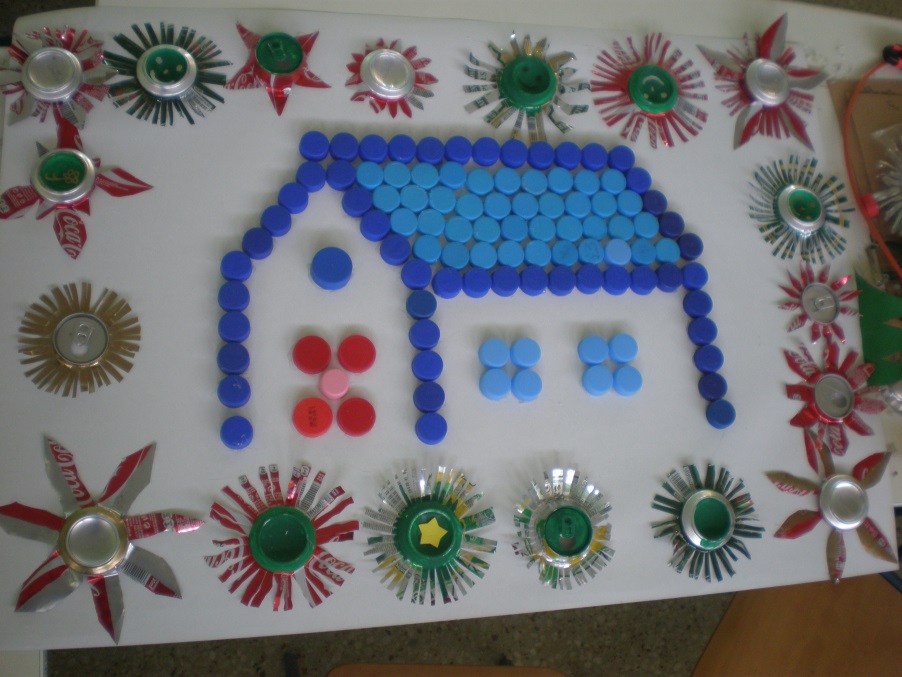 1er COLLÈGE D’ILIOUPOLIS-ATHÈNES
Pour la mise en œuvre de ce PTT ,nous avons obtenu des informations de wikipedia et quelques photos de Google.
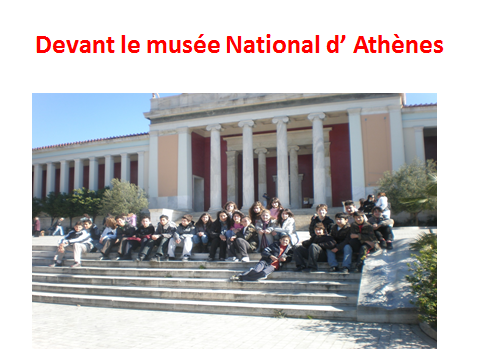